samen doen → samen leren → samen doen → samen leren → samen doen → samen leren → samen doen → samen leren → samen doen → samen leren → samen doen → samen leren → samen doen → samen leren → samen doen → samen leren → …
Fit for the Future
Voorbereidende opdracht Groepsverkenning
Wie ben je?
Waar ben je aan de slag?
Wat is jouw rol?
Introductie
foto
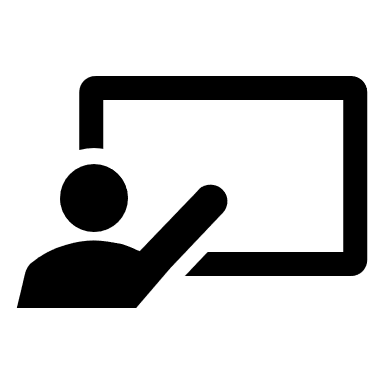 Welk vraagstuk neem je mee?
Wat zou je willen bereiken?
?
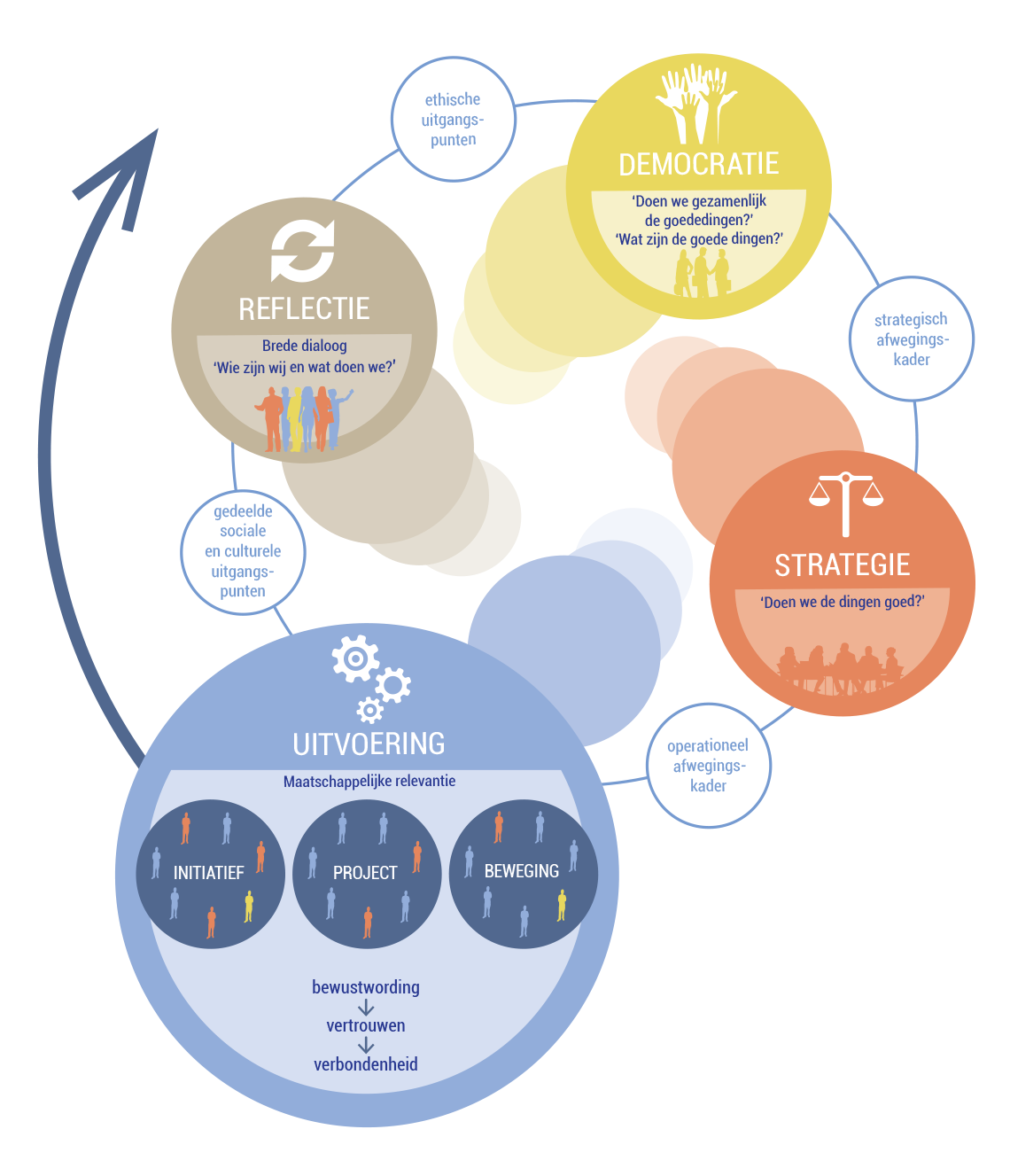 Het Minor teamvoor de duurzame,samenlerende maatschappij
samen doen → samen leren → samen doen → samen leren → samen doen → samen leren → samen doen → samen leren → samen doen → samen leren → samen doen → samen leren → samen doen → samen leren → samen doen → samen leren → …
Het Minor team:
Hans de Bruin
Gabrielle Rossing
Sonja Nossent
Anzeka van  de Weg
Don Monfils
Petra de Braal